Trees!
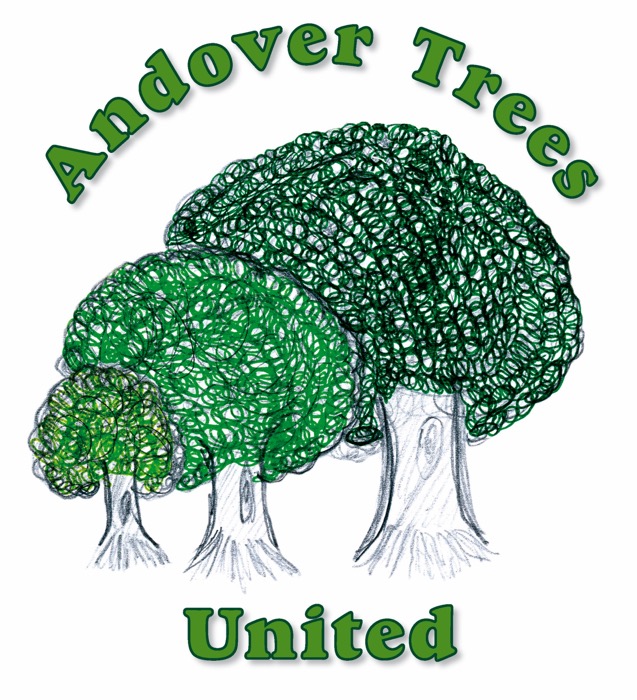 How many do you know?
1
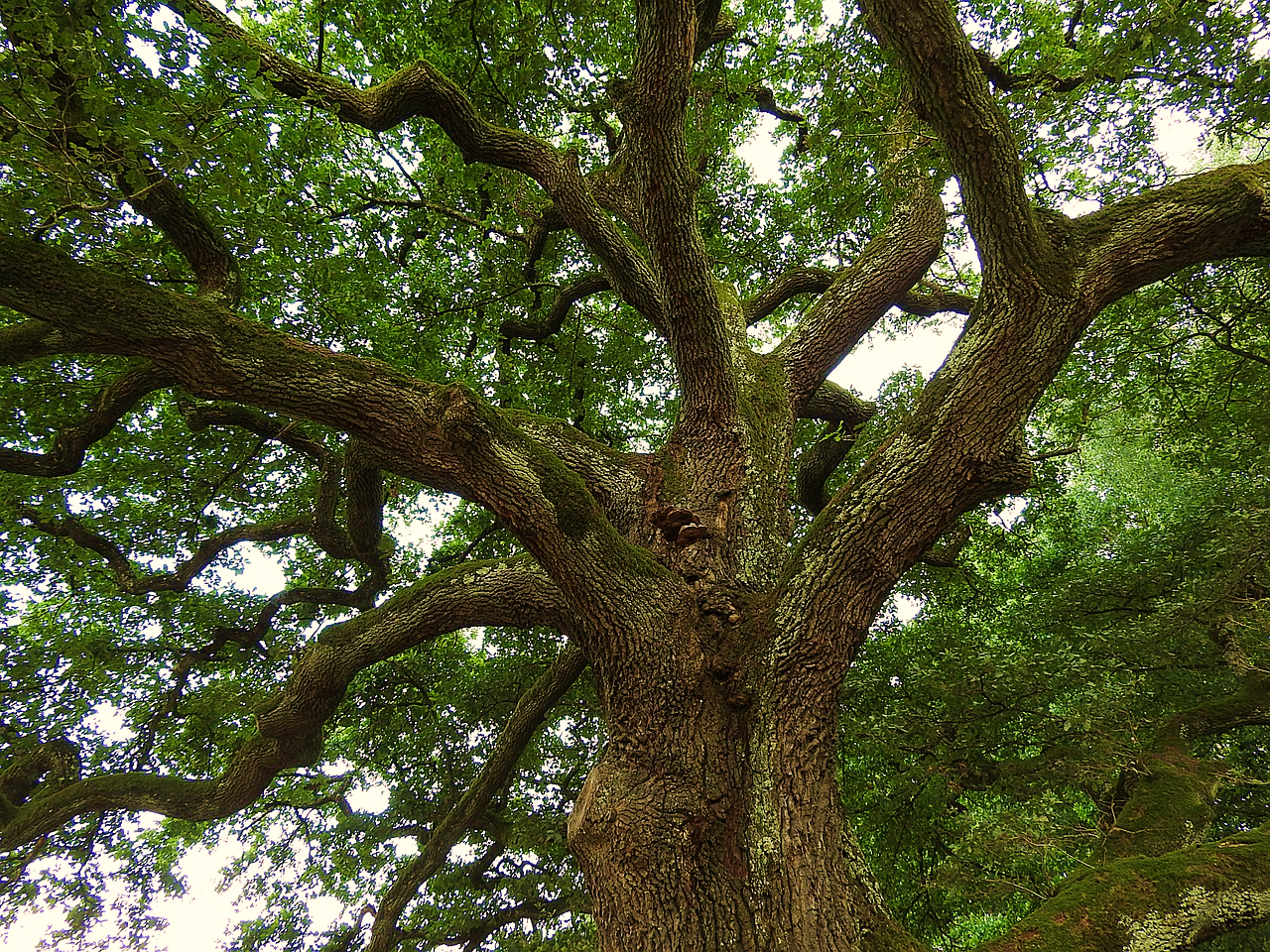 What is a British native tree?
Britain was not always a group of islands. We used to be attached to Europe.
 Ancient Britain was a peninsula until, after the last ice-age, a tsunami flooded its land-links to Europe some 8,000 years ago.

Native UK trees grew on the land when the glaciers melted after the last ice-age and while the UK was still connected to mainland Europe.

 British native trees have been growing on our land naturally for between 9,000 and 10,000 years. 
Trees that have been brought here deliberately by people from other parts of the world are not British native trees – they are called ‘non-natives’
2
In Harmony Woods, children from all the schools in Andover and from local village schools too are planting British native trees
3
I wonder how many British trees you can think of?              Could you name 6?
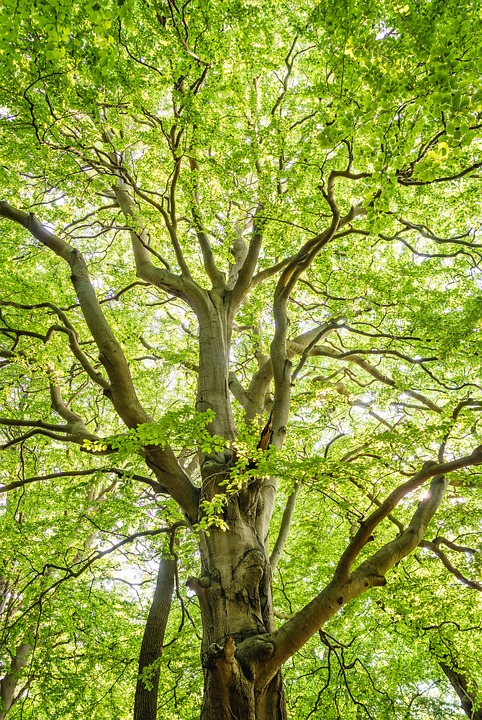 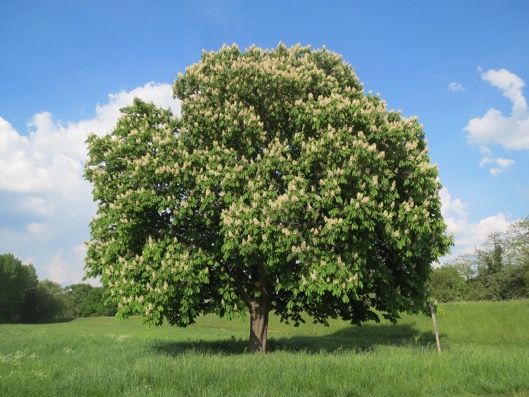 Count them (use your fingers) 
Tell your partner how many
Tell your teacher how many
4
Do you know what the trees look like?Could you recognise 6?
How many do you think you could recognise?
5
Leaf					  Bark in winter
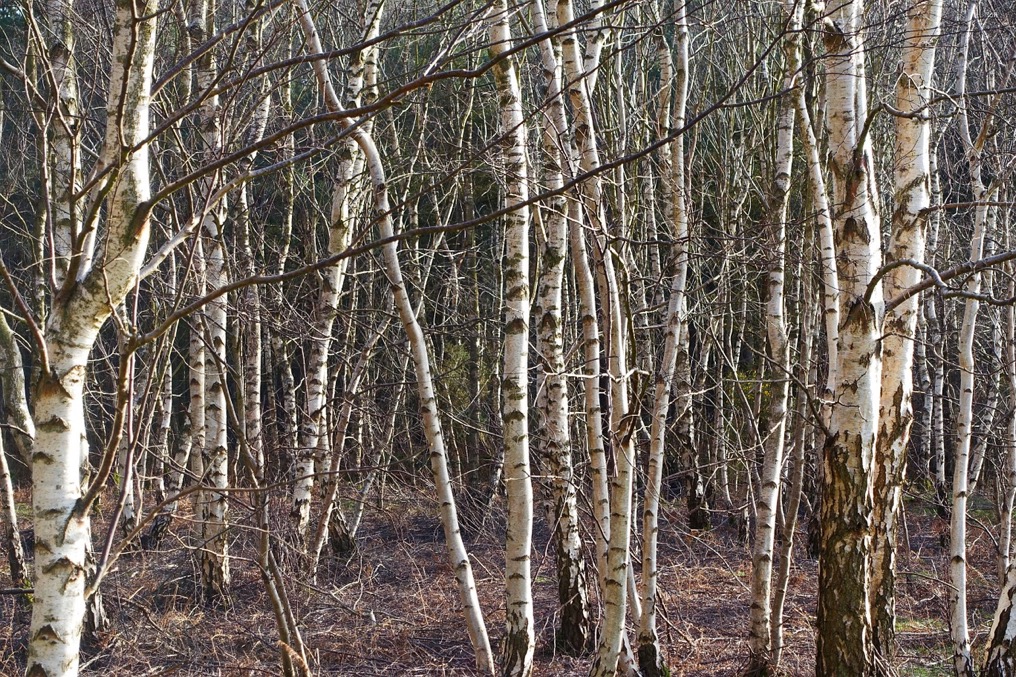 1.
6
Summer leaf			    Autumn leaf
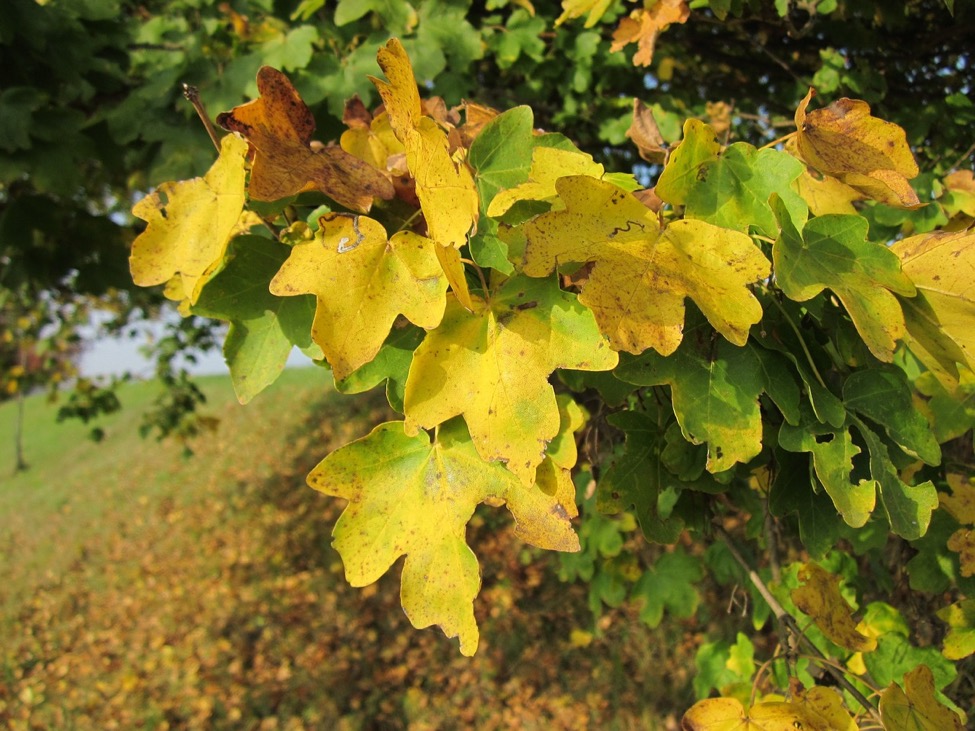 2.
7
Leaf 	Thorn	      Branch with flower buds
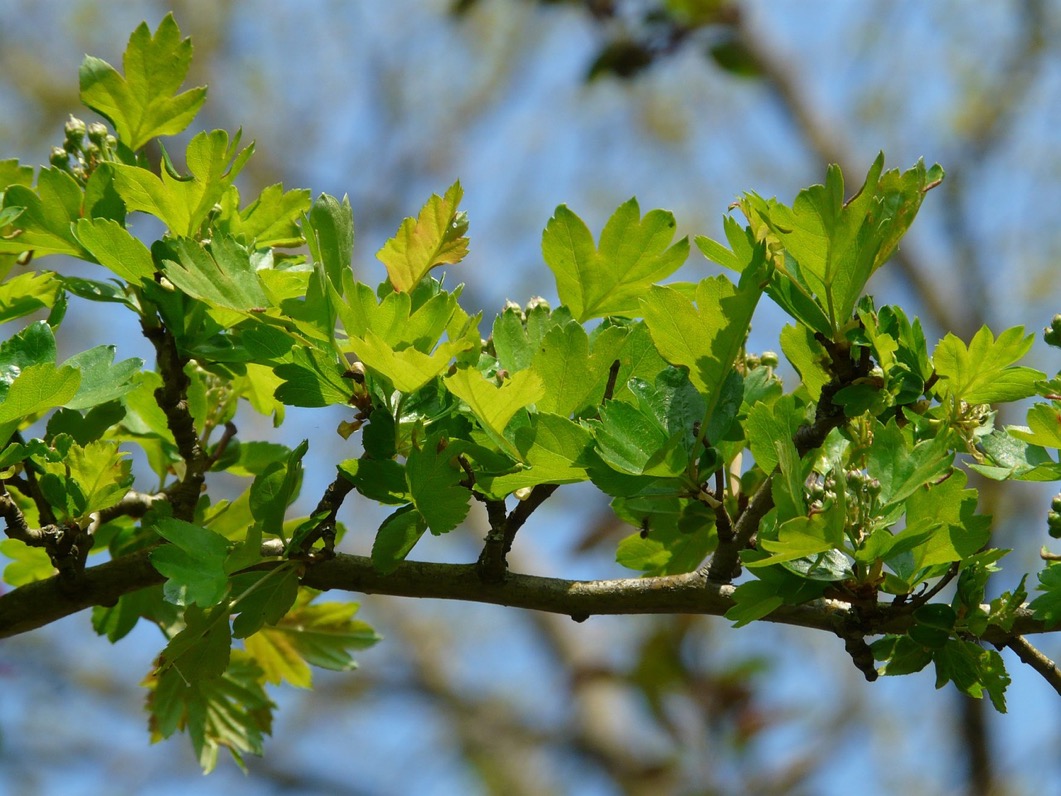 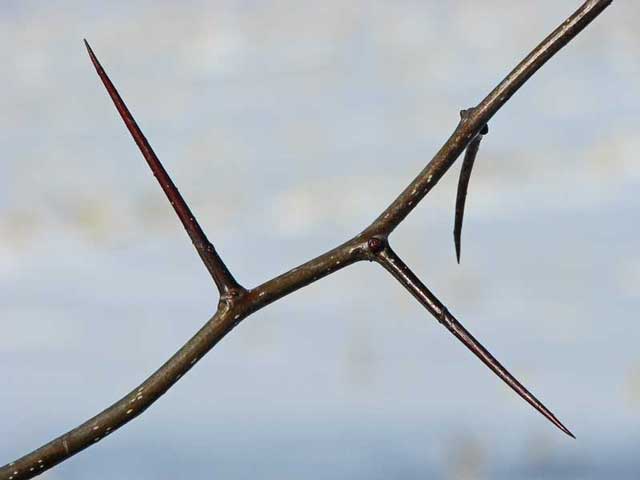 3.
8
Leaf
4.
9
Leaf
5.
10
Leaf
6.
11
Leaf
7.
12
Leaf			  Autumn berries
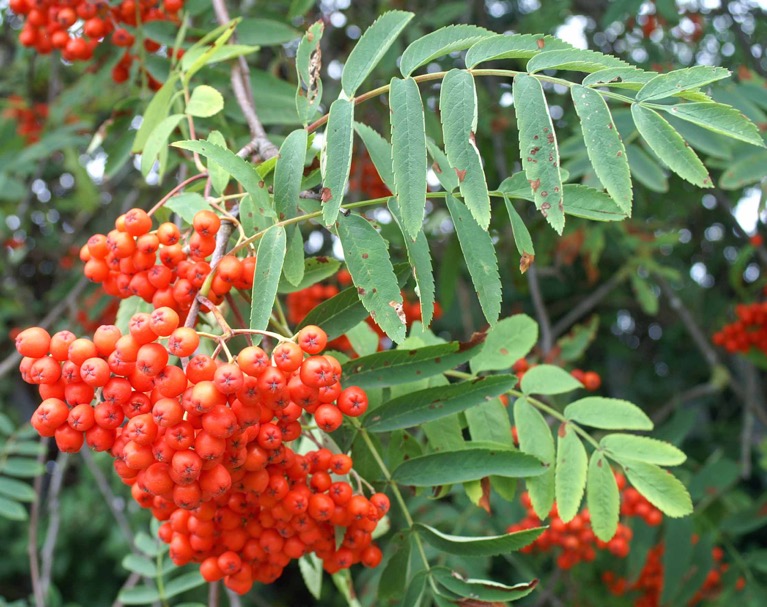 8.
13
Leaves					 Winter berries
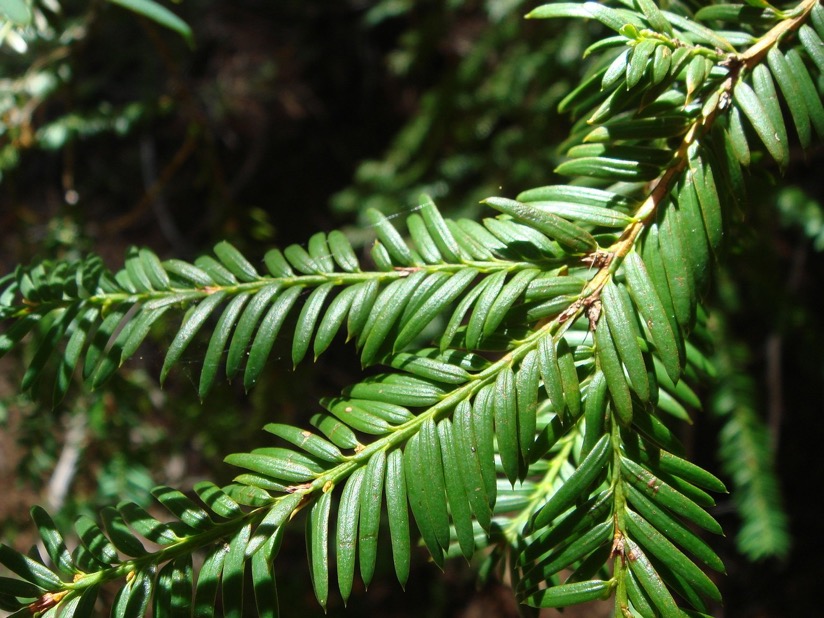 9.
14
Leaves			Leaves and seeds
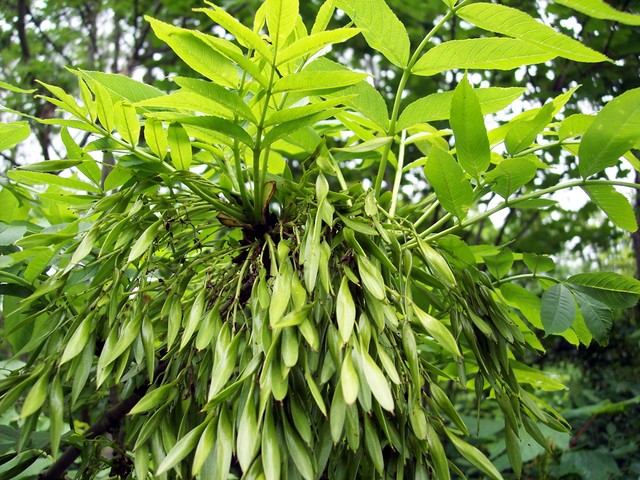 10.
15
Leaf			    Autumn leaves
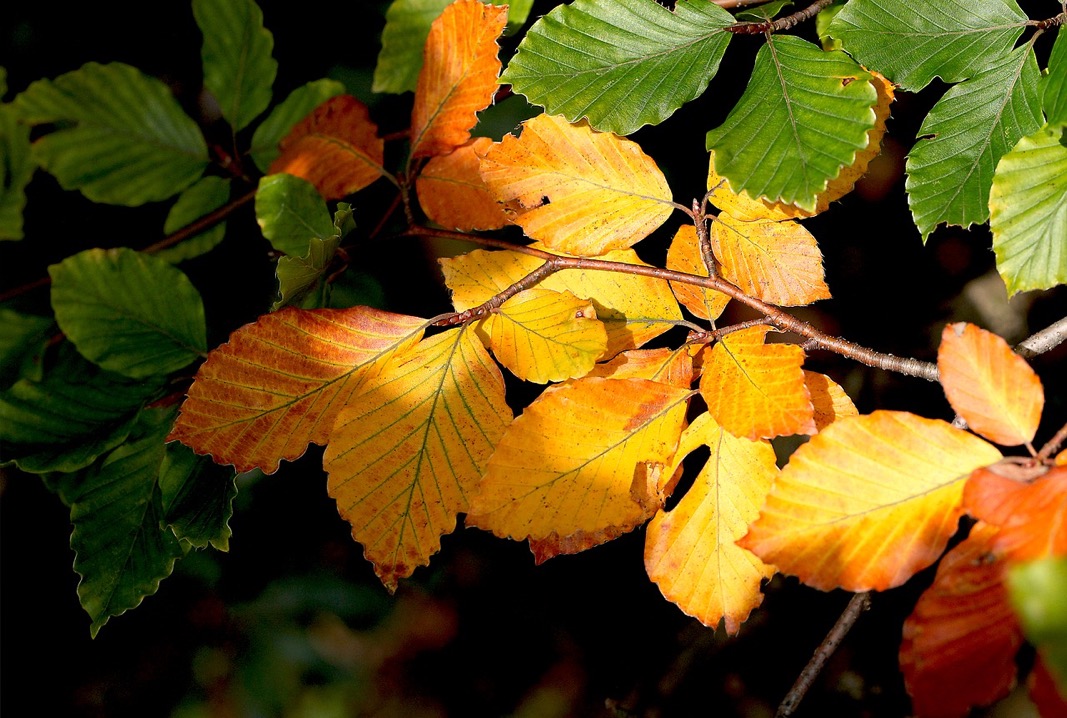 11.
16
Leaves with fruit		Spring blossom
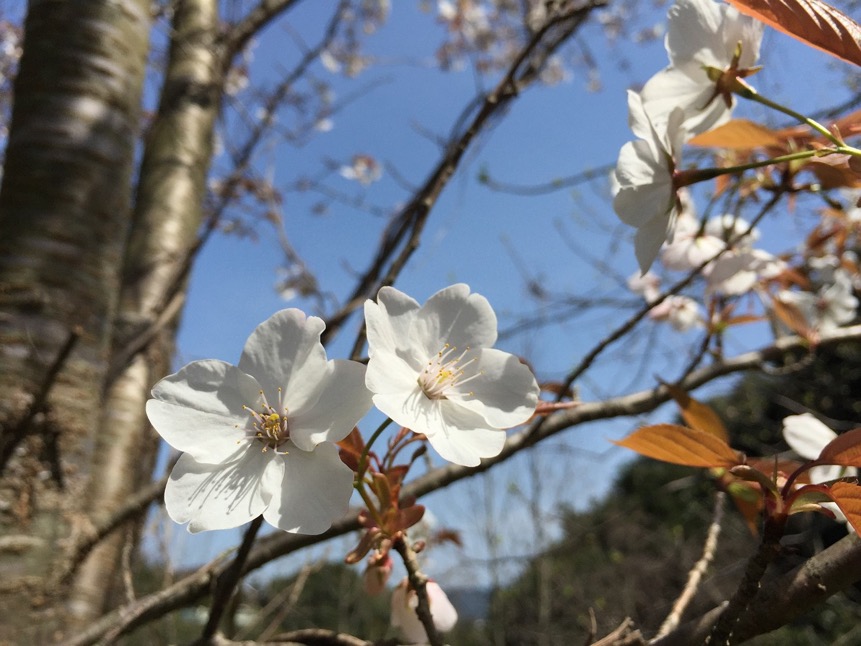 12.
17
Flowers become fruits… nuts and seeds are a type of ‘fruit’
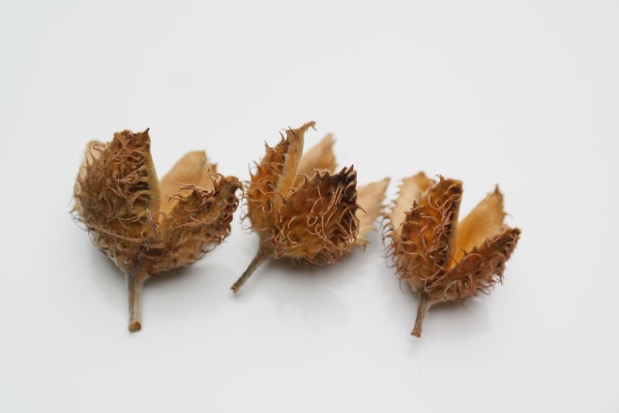 Do you know what these nuts are called?

Do you know which trees they come from?
1.
2.
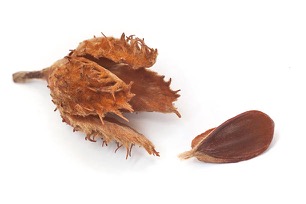 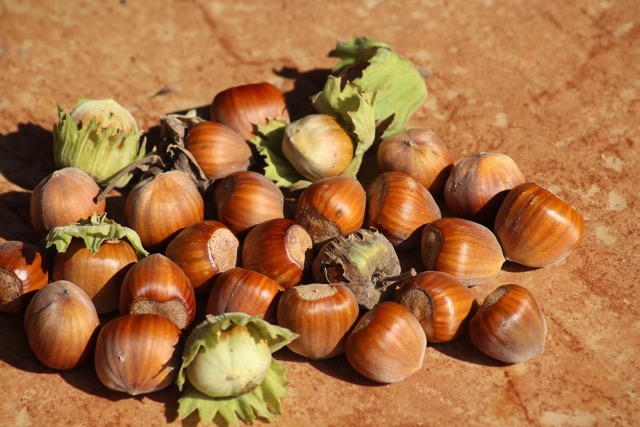 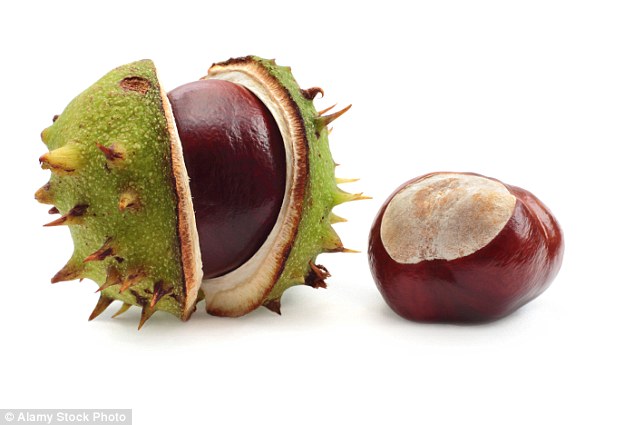 3.
4.
Can you recognise 1… 2… 3… 4… or none?
18
Here are some tree names to help you…
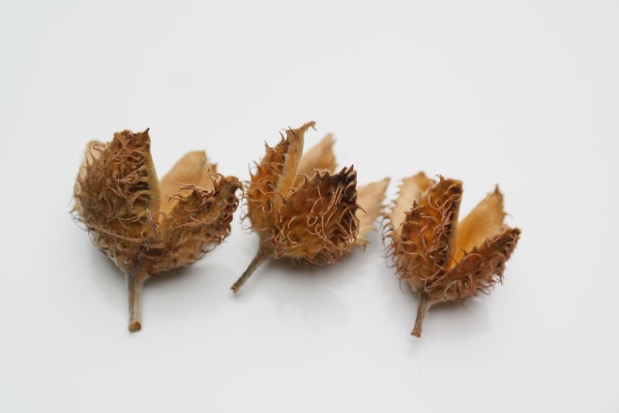 Which tree do I grow on?
Beech
Horse Chestnut
Oak
Hazel
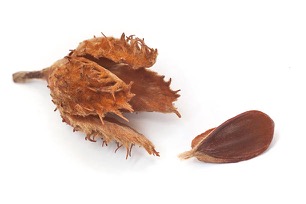 1.
2.
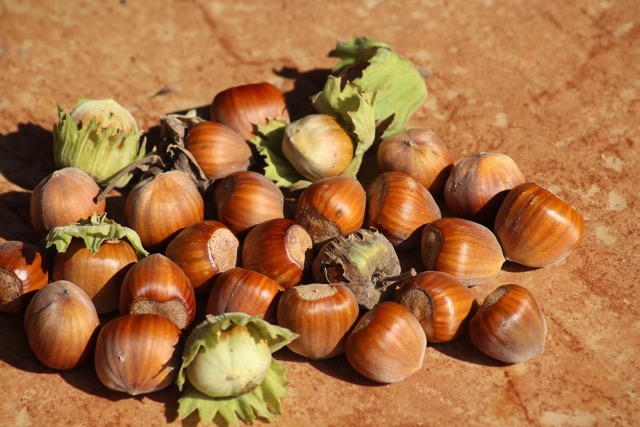 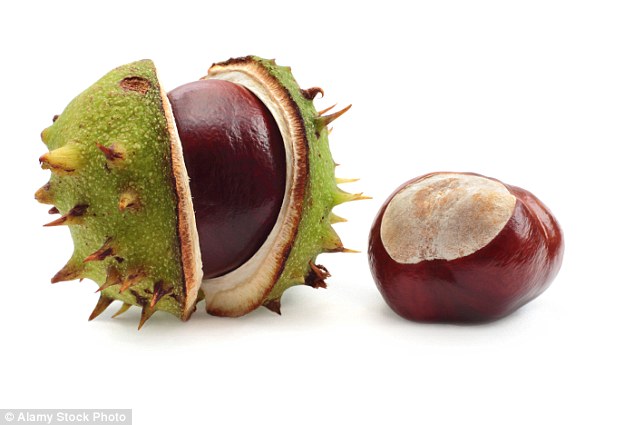 3.
4.
Now how many can you name…?
19
Thank you for doing our quiz
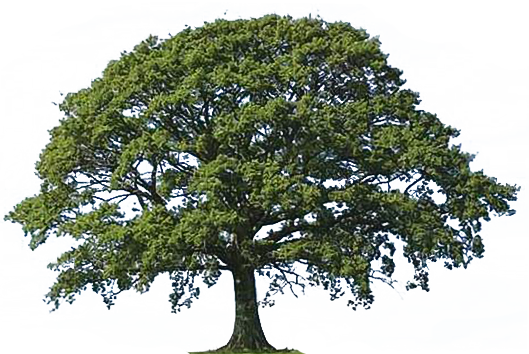 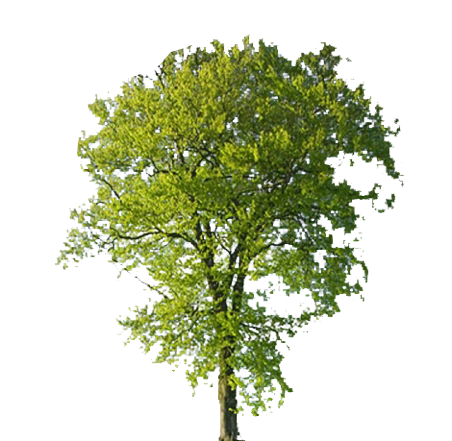 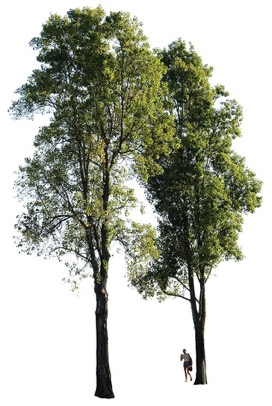 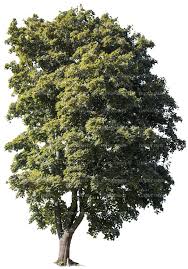 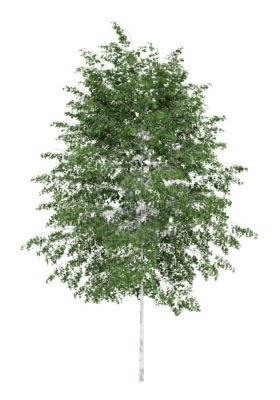 You are going to be doing lots of games and activities to help you to learn to
 identify British native trees.
Your target is 6 trees!

Could you beat that target?
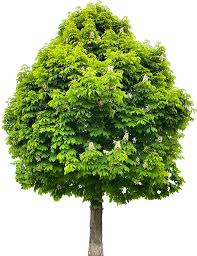 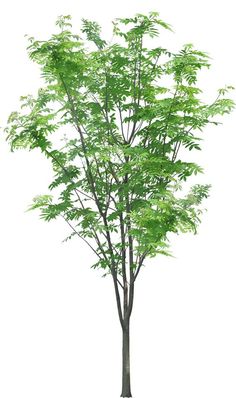 20
For teachers’ eyes only!
1. Silver birch			  9. Yew
2. Field maple			10. Ash
3. Hawthorn			11. Beech
4. Hazel				12. Wild cherry
5. Holly
6. Horse chestnut		Nuts!
7. Oak				1. Oak	2. Beech
8. Rowan				3. Hazel	4. Horse chestnut
21